SciComm: Preparing Your Video
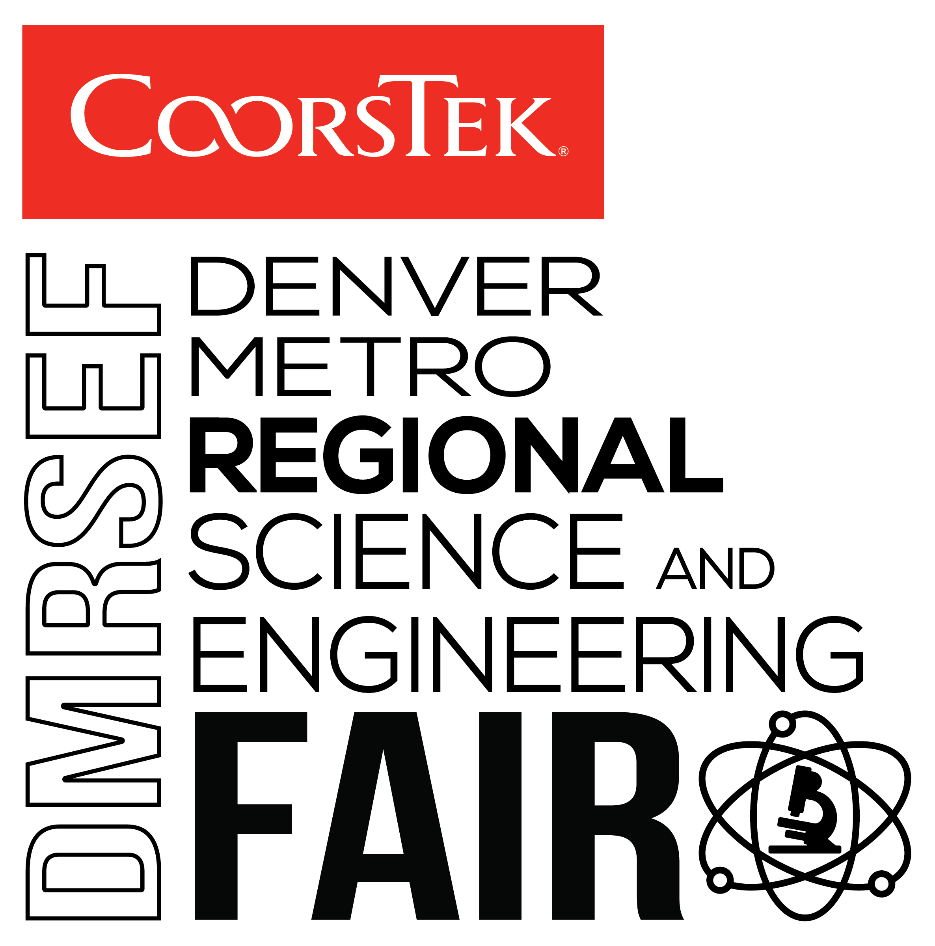 January 20, 2021
2021 Virtual DMRSEF Schedule
Student Deadlines: 

November 16, 2020: Student Registration Opens January 8, 2021: Student Registration ClosesFebruary 8, 2021: Final Project Materials and Paperwork Edits Due 

58th Annual CoorsTek DMRSEF:February 15 - 22, 2021

Monday, 15th: Opening Ceremony and Keynote Address by Dr. Temple GrandinTuesday, 16th: Speak with a Scientist: CoorsTek EditionWednesday, 17th: Student Social: Trivia Night!Thursday, 18th: Virtual Live Activities FairSaturday & Sunday, 20th & 21st: Judging InterviewsMonday, 22nd: Awards Ceremony

Visit the WEEK OF FAIR tab of our website to learn more and register!
[Speaker Notes: Please be aware that if your progress tofuture competitions, your presentation mayneed to be adapted to fit their (stricter)requirements, such as black font on awhite background. 
At DMRSEF, however, you are encouragedto use your creativity to engage youraudience in your project as long as youremain mindful of both professionalism andreadability. 
We are going to be using an online platform called zFairs to host everything from registration to the fair itself. Look of for more details and specific instructions in the coming weeks. Digital poster + 2-3 minute audio or video introduction

Tease community engagement events – keynote speaker, student social, at-home experiments with scientists, opportunity to learn more about CoorsTek]
2021 Virtual DMRSEF Materials
Required:
Project Presentation Slides: PDF document of up to 12 slides containing all project details that would typically be on your poster board
Project Introduction Video: A 3-minute video that introduces the viewer to your project. In other words, your research ‘Elevator Pitch’!

Optional:
Demo Video 
Supporting Documents

FULL MATERIALS GUIDE has been sent to all registrants and is available on our website.
[Speaker Notes: Please be aware that if your progress tofuture competitions, your presentation mayneed to be adapted to fit their (stricter)requirements, such as black font on awhite background. 
At DMRSEF, however, you are encouragedto use your creativity to engage youraudience in your project as long as youremain mindful of both professionalism andreadability. 
We are going to be using an online platform called zFairs to host everything from registration to the fair itself. Look of for more details and specific instructions in the coming weeks. Digital poster + 2-3 minute audio or video introduction

Tease community engagement events – keynote speaker, student social, at-home experiments with scientists, opportunity to learn more about CoorsTek]
Digital Video Requirements
Video, no longer than 3 minutes in length
Broadly summarize your project
Introduce yourself and explain your project
You may use props or visuals (follow Display and Safety guidelines)
Students are the only individuals who can appear in the video
Team projects: be sure to include all team members in video (but keep to maximum length of 3-minutes)
Videos must be uploaded to an outside site (YouTube) and linked
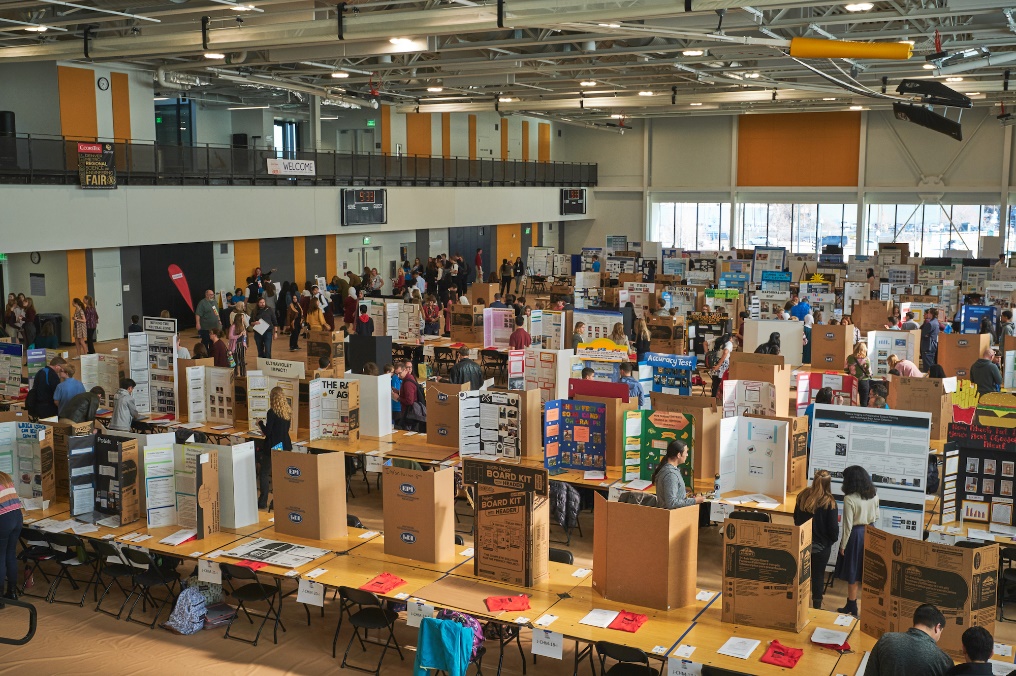 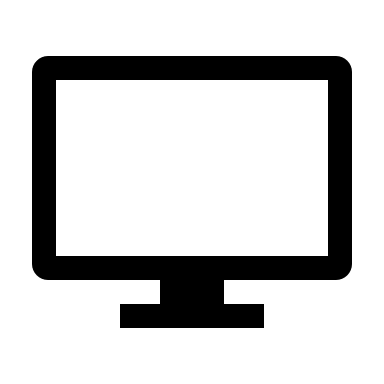 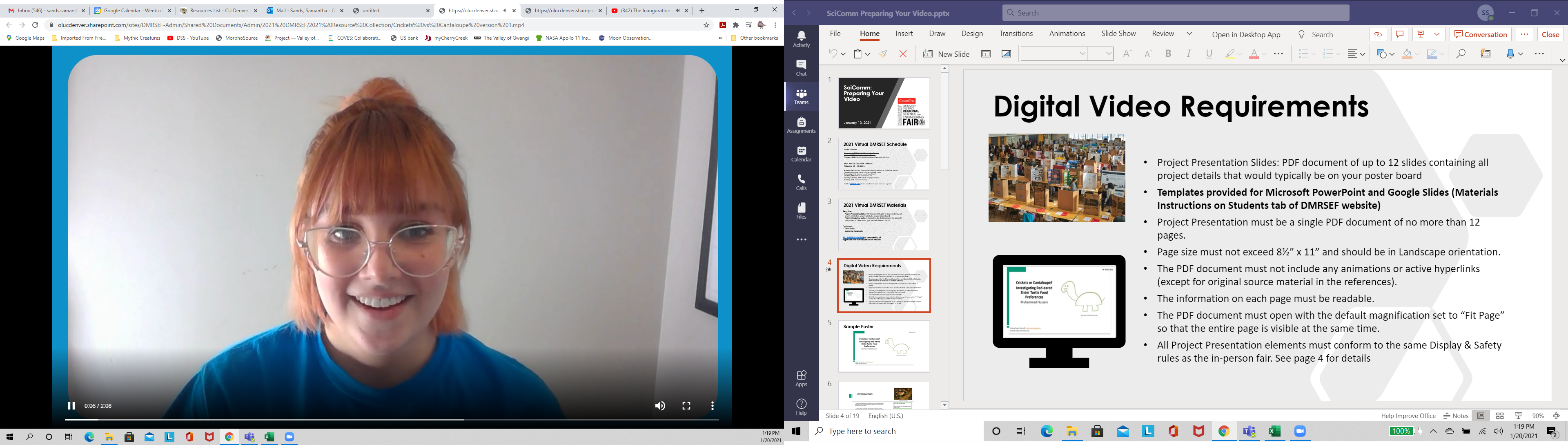 [Speaker Notes: Remember! A poster is not a paper and should not include everything you would include in a paper.







Please be aware that if your progress tofuture competitions, your presentation mayneed to be adapted to fit their (stricter)requirements, such as black font on awhite background. 
At DMRSEF, however, you are encouragedto use your creativity to engage youraudience in your project as long as youremain mindful of both professionalism andreadability. 
We are going to be using an online platform called zFairs to host everything from registration to the fair itself. Look of for more details and specific instructions in the coming weeks. Digital poster + 2-3 minute audio or video introduction

Tease community engagement events – keynote speaker, student social, at-home experiments with scientists, opportunity to learn more about CoorsTek]
Sample Video
[Speaker Notes: Please be aware that if your progress tofuture competitions, your presentation mayneed to be adapted to fit their (stricter)requirements, such as black font on awhite background. 
At DMRSEF, however, you are encouragedto use your creativity to engage youraudience in your project as long as youremain mindful of both professionalism andreadability. 
We are going to be using an online platform called zFairs to host everything from registration to the fair itself. Look of for more details and specific instructions in the coming weeks. Digital poster + 2-3 minute audio or video introduction

Tease community engagement events – keynote speaker, student social, at-home experiments with scientists, opportunity to learn more about CoorsTek]
Sample Video
[Speaker Notes: Please be aware that if your progress tofuture competitions, your presentation mayneed to be adapted to fit their (stricter)requirements, such as black font on awhite background. 
At DMRSEF, however, you are encouragedto use your creativity to engage youraudience in your project as long as youremain mindful of both professionalism andreadability. 
We are going to be using an online platform called zFairs to host everything from registration to the fair itself. Look of for more details and specific instructions in the coming weeks. Digital poster + 2-3 minute audio or video introduction

Tease community engagement events – keynote speaker, student social, at-home experiments with scientists, opportunity to learn more about CoorsTek]
Your Full Name
Optional: Include your school and grade
Explain project title
Explain your project:
What did you do?
What did you find?
What conclusions did you draw?
What to Include in Your Video
Remember to avoid science jargon!
Film in a well-lit and non-distracting environment
Film in landscape orientation (horizontally)
Film in a computer, tablet or phone
Keep the camera still and in place (use a tripod or stand)
Speak clearly and loudly
Write out a script or outline and practice before filming
Possibly record several options ("takes") and choose your best version, or pick best clips and stitch them together
Dress professionally, just like you would for the in-person fair
Optional: use video editing program like Canva or iMovie to enhance your video with titles, graphics, etc.
Tips for Filming
Posting and Sharing Your Video
Video must be linked from an outside site. We recommend using YouTube, see below for full instructions. 
In YouTube, your video may be uploaded and posted as “unlisted” so that only those with a direct link can access it. Unlisted videos are not searchable or available to the public. 
You can choose to list your video publicly but should check with your parent or guardian before doing so. Google Drive is also a sharing option. Remember to set permissions so that anyone with the link can view your video.
Optional: 1-2 minute demo video can be uploaded in addition to the required Introduction video
[Speaker Notes: Please be aware that if your progress to future competitions, your presentation may need to be adapted to fit their (stricter) requirements, such as black font on a white background.]
Connect with DMRSEF on Discord!
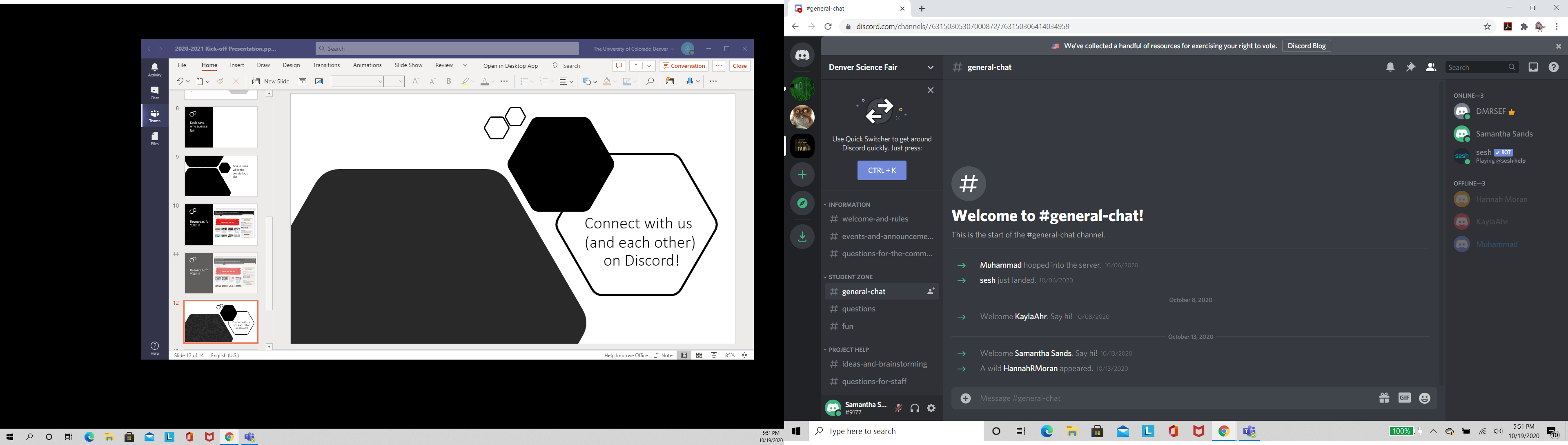 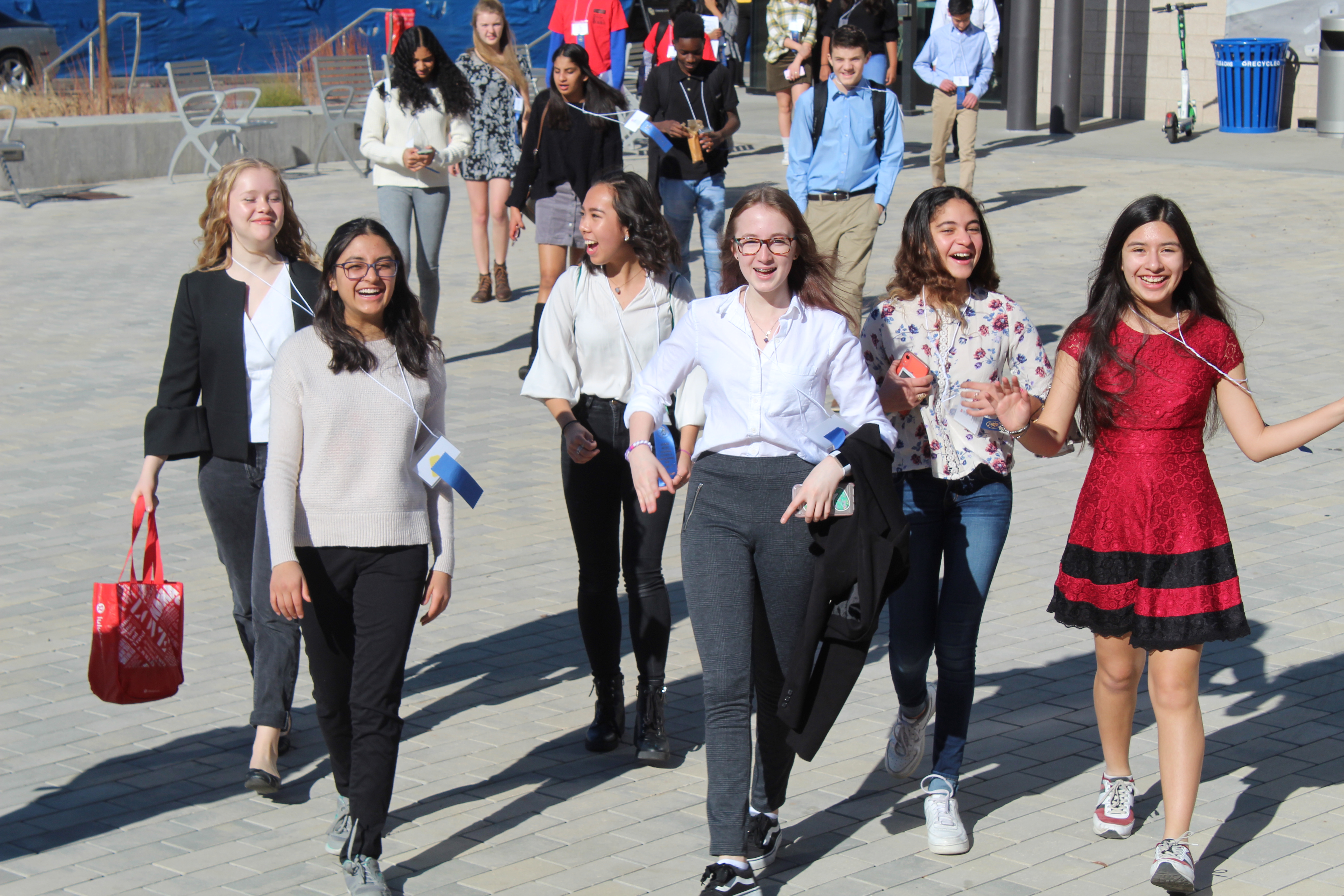 The Competition Ready Series
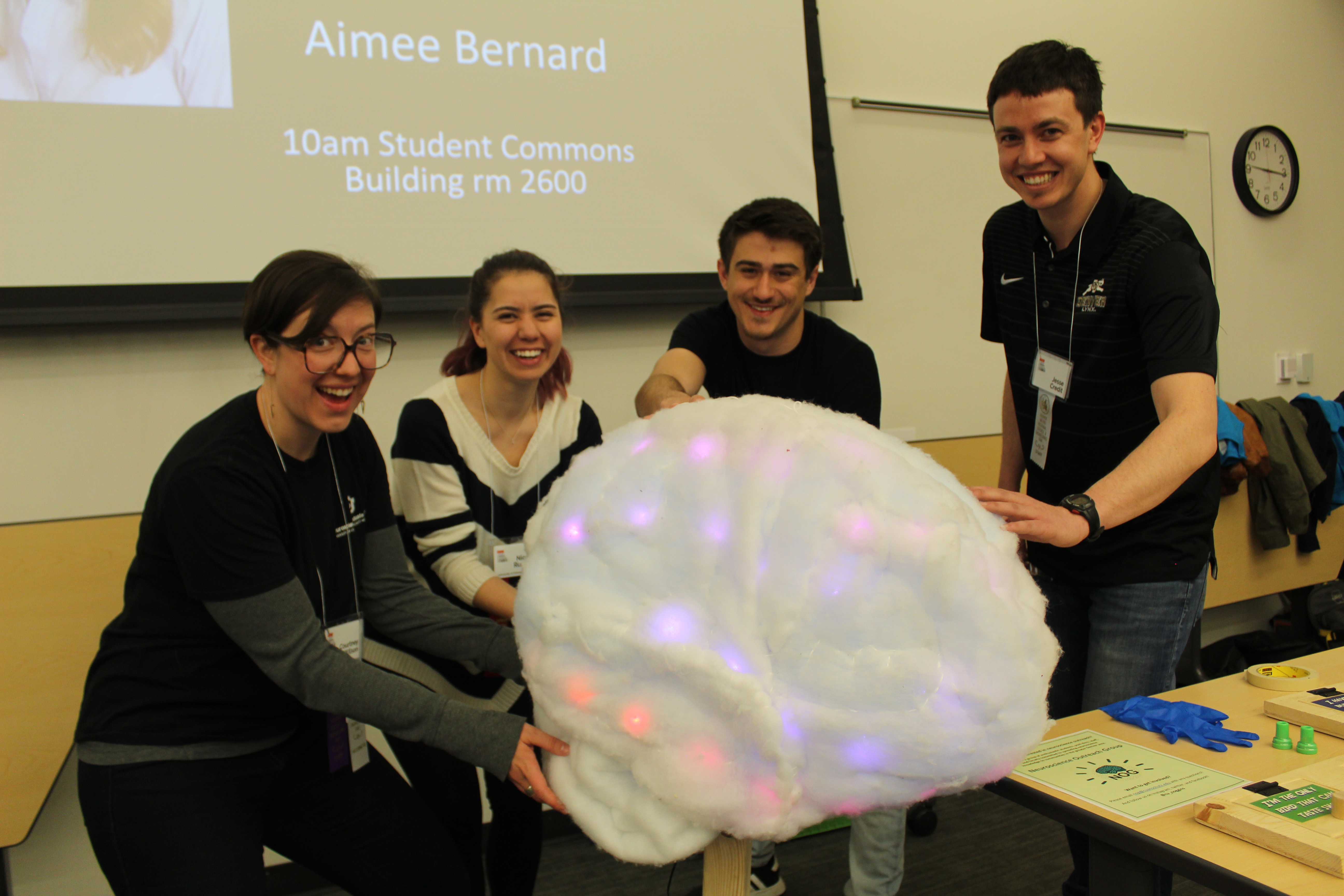 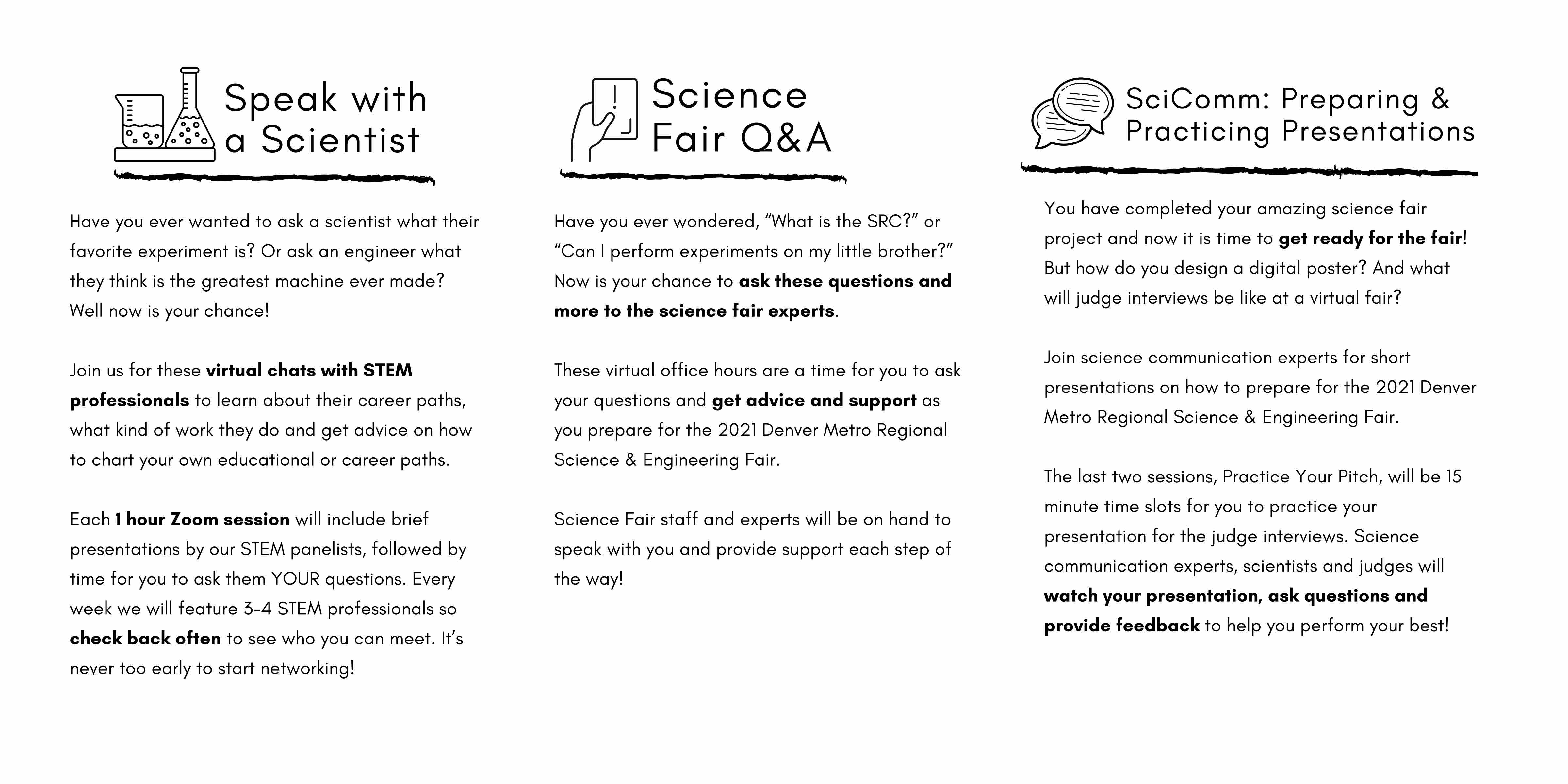 https://clas.ucdenver.edu/denversciencefair/events-2
Next Sessions:
January 23rd 10-11a Science Fair Q&A   
January 27th 6-7p Speak with a Scientist   
February 2nd 6-7p SciComm – Acing your Interview
February 4th 6-7p Science Fair Q&A   
February 10th 6-7p Science Fair Q&A   
February 12th 4-7p SciComm – Practice your Pitch 
February 13th 9a-12p  SciComm – Practice your Pitch
[Speaker Notes: Please be aware that if your progress tofuture competitions, your presentation mayneed to be adapted to fit their (stricter)requirements, such as black font on awhite background. 
At DMRSEF, however, you are encouragedto use your creativity to engage youraudience in your project as long as youremain mindful of both professionalism andreadability. 
We are going to be using an online platform called zFairs to host everything from registration to the fair itself. Look of for more details and specific instructions in the coming weeks. Digital poster + 2-3 minute audio or video introduction

Tease community engagement events – keynote speaker, student social, at-home experiments with scientists, opportunity to learn more about CoorsTek]
Contact Us!
Questions?
Dr. Erin Golden – Director
Kayla Ahr – Associate Director
Samantha Sands – Outreach & Engagement

DenverScienceFair@ucdenver.edu

https://clas.ucdenver.edu/denversciencefair/